8 Марта
Открытки к празднику
Открытки к 8 Марта
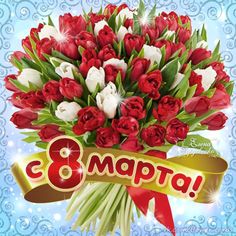 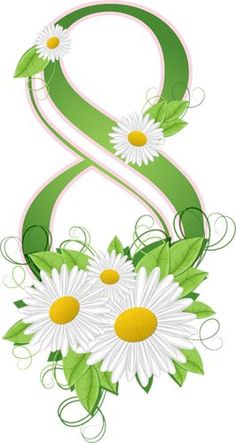 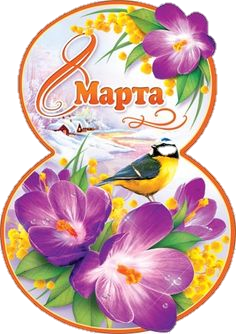 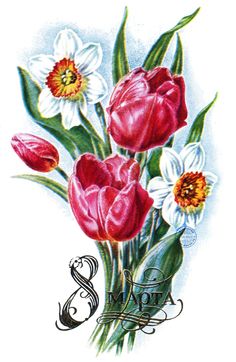 2
Открытки к 8 Марта
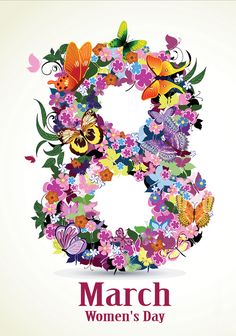 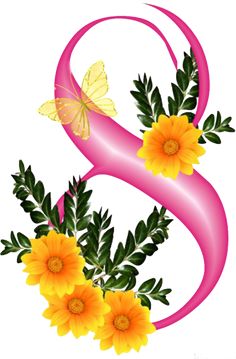 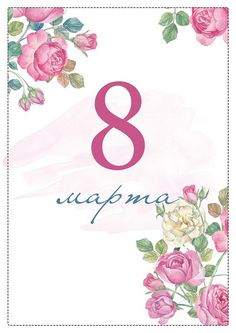 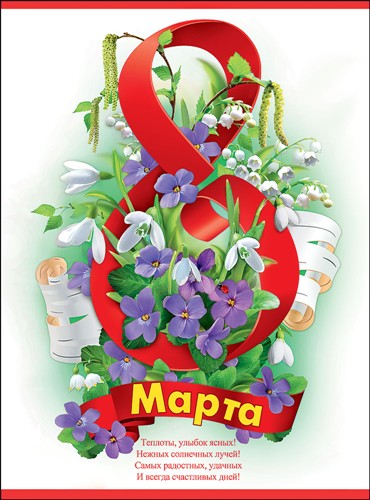 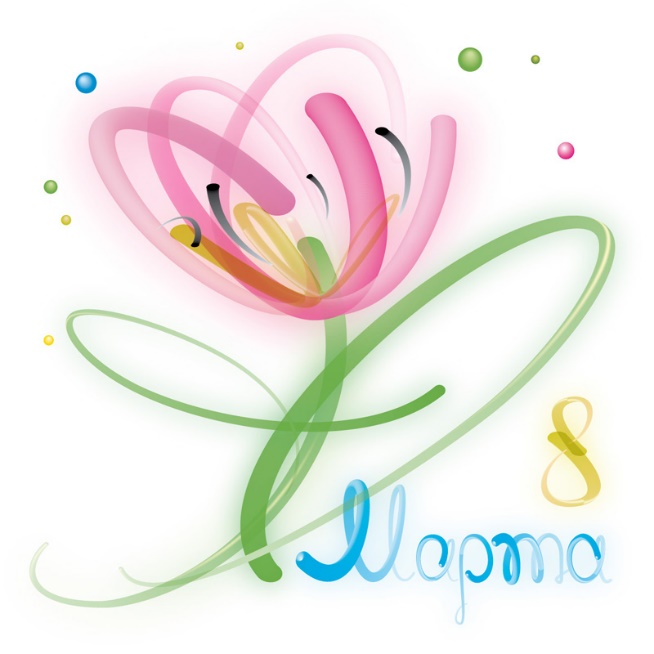 3
Открытки к 8 Марта
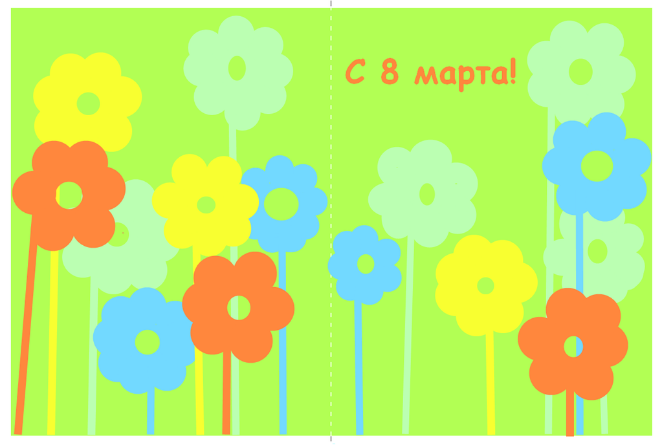 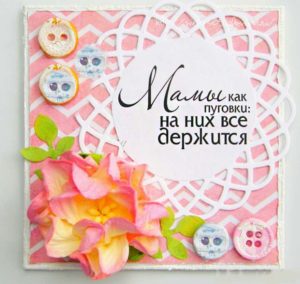 Современная открытка выполнена своими руками
4
Первые открытки
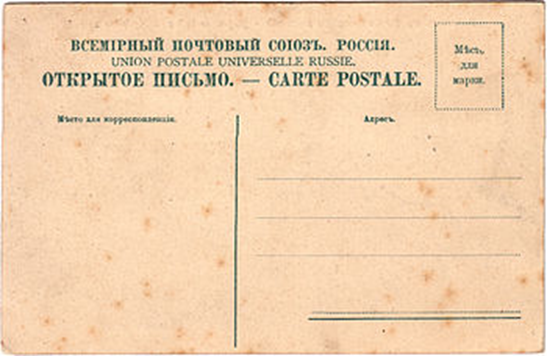 5
Первые открытки
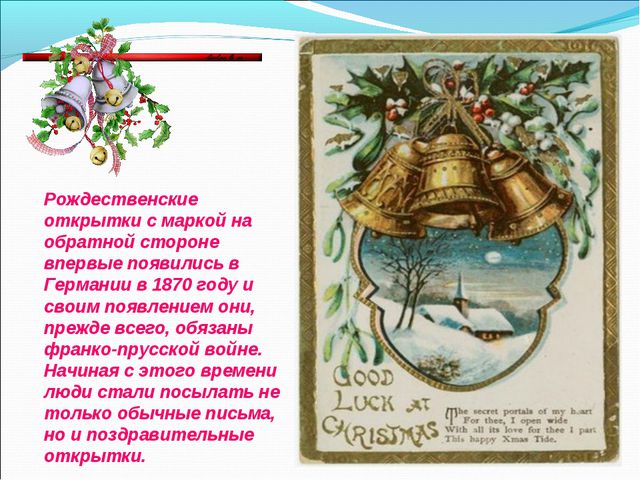 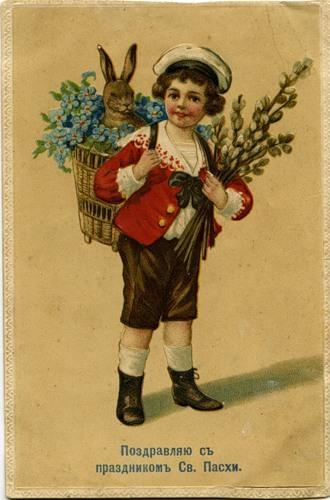 6
Открытки советского времени
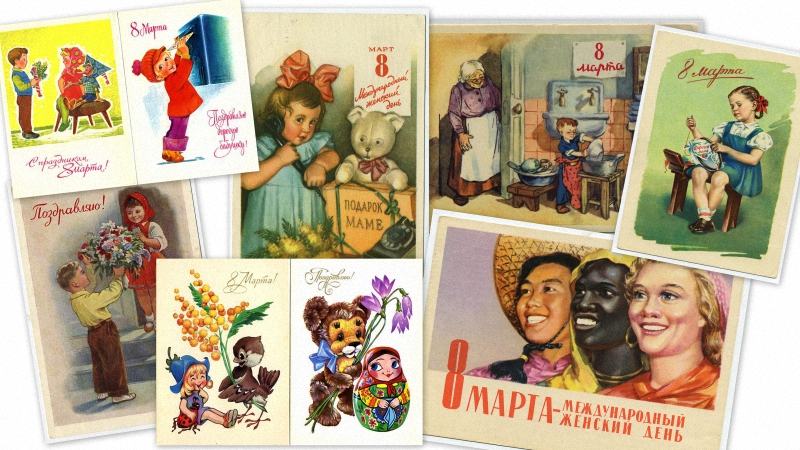 7
Варианты весенних цветов для открытки
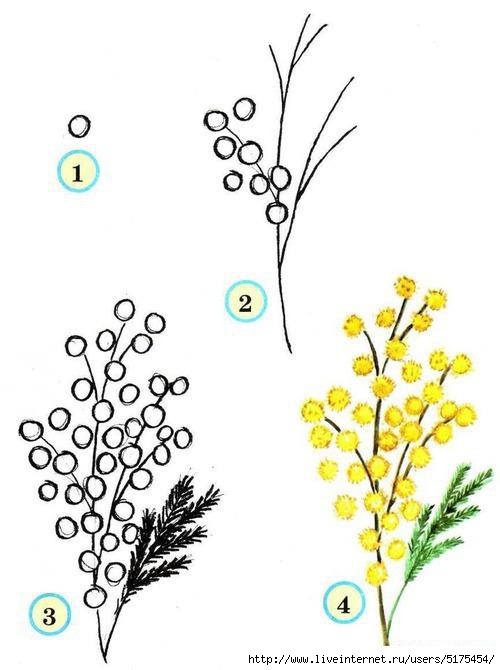 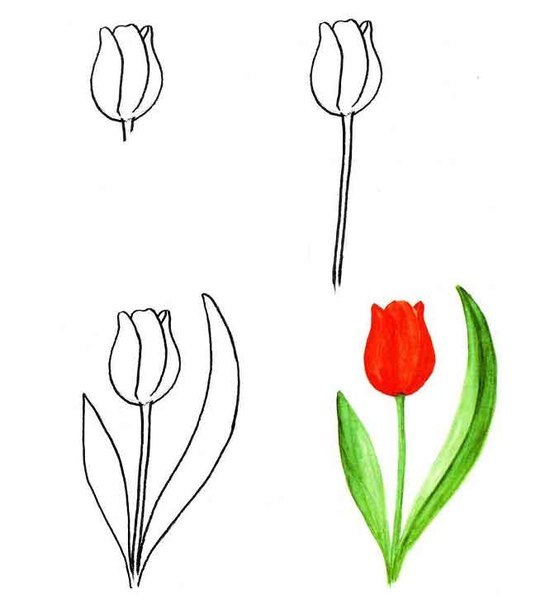 8
Рисуем открытку к 8 Марта
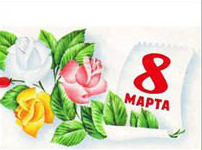 9
Рисуем открытку к 8 Марта
Первым делом прорисуем розу, которая слева. Начинаем рисовать с ее середины, лепестки бутона и раскрывшиеся лепестки.
Очень тонкими еле светлыми линиями определим местоположение листа календаря справа и бутонов роз с левой стороны бумаги
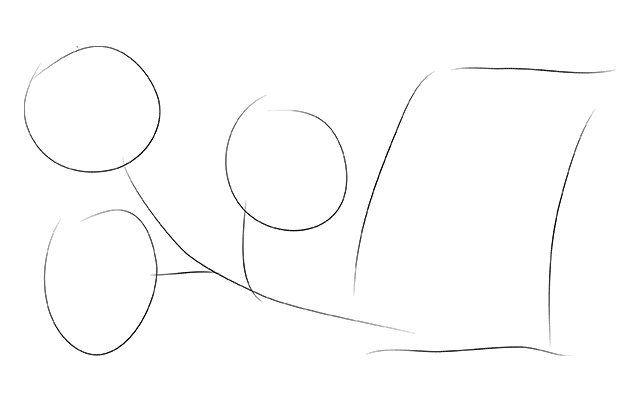 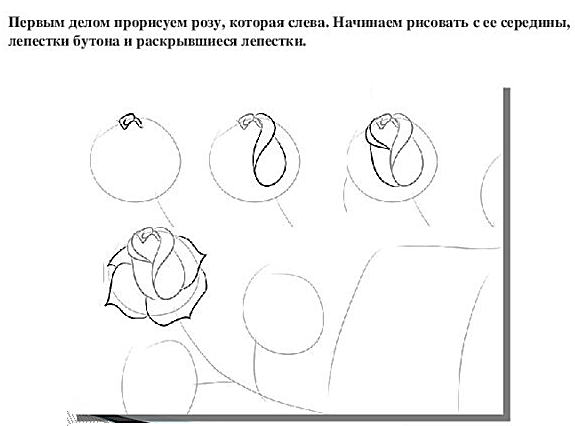 10
Рисуем открытку к 8 Марта
Нарисуйте лепестки самой нижней розы и наведите контур листика календаря.
Нарисуйте жилки на листиках и можно еще нанести некоторые детали. Вот вам готовая открытка 8 марта, теперь можно ее раскрасить красками.
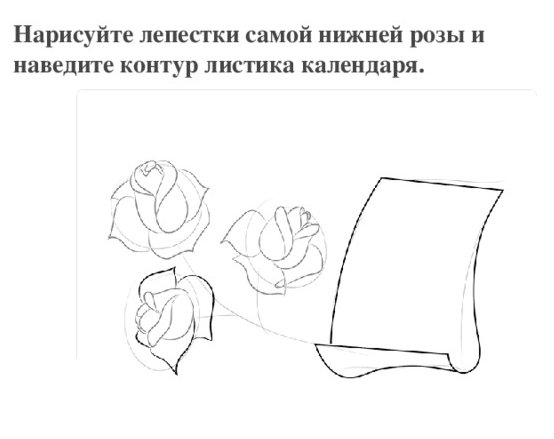 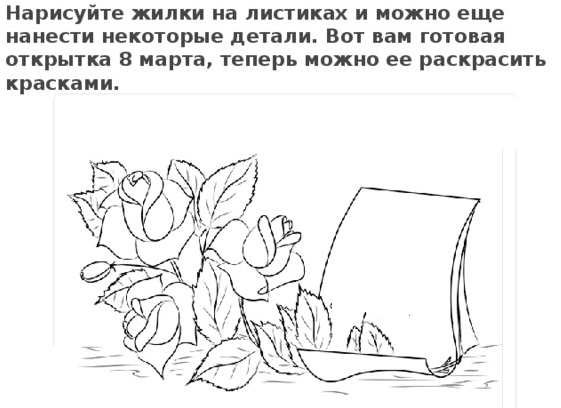 11
Рисуем открытку к 8 Марта
Сотрите вспомогательные линии. Набросайте размер восьмерки, так как я черточками. Напишите слово 8 марта.
Нарисуйте цифру 8 и форму листиков  растения. Не наводите их сильно, просто слегка прикасаясь к бумаги.
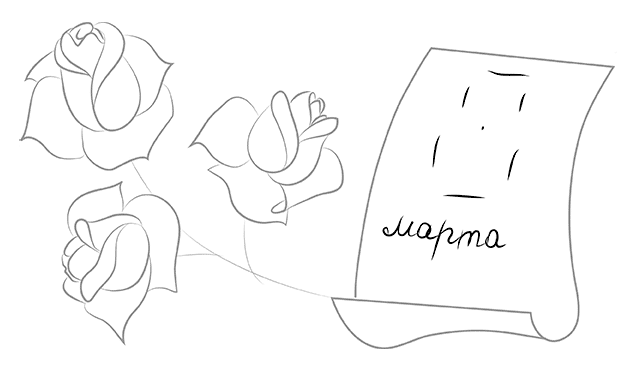 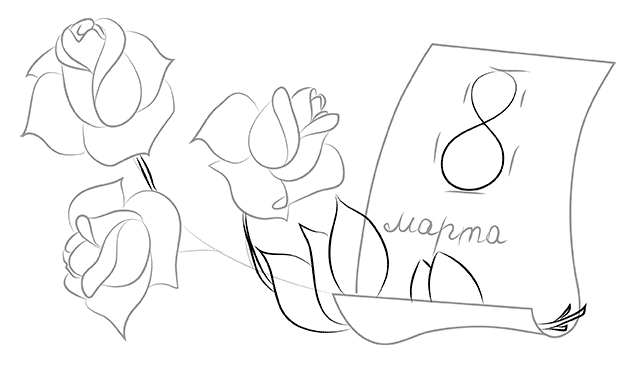 12
Урок икт
Урок 2
13
Макет  открытки
1
2
3
4
2
3
5
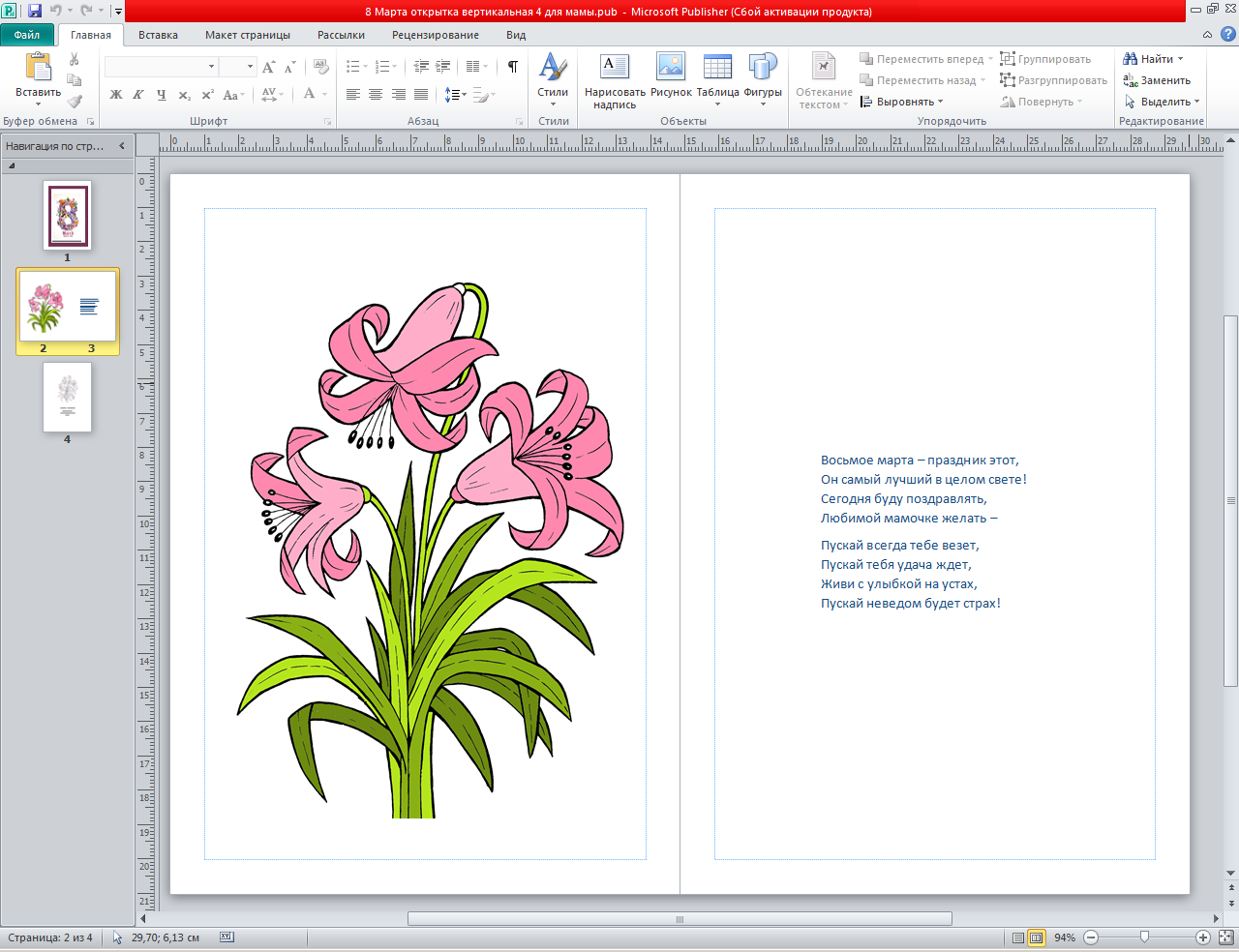 1 – это лист 1 с собственным рисунком, внешняя титульная страница
2 – лист 2, внутренняя страница, на неё ставим раскрашенную раскраску
3 – лист 3, внутренняя страница, на ней написано поздравление
4 –лист 4, с внешняя последняя страница открытки, на ней пишем автора и ставим какую-нибудь нераскрашенную раскраску
5 – в жёлтой рамке показаны страницы, с которыми работаем в данный момент, это страницы 2 и 3.